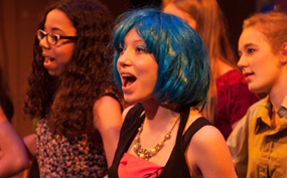 Welkom op het Oostvaarders College
Een slimme keuze!
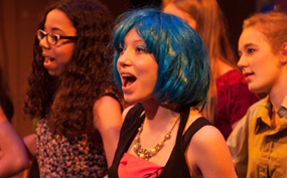 Vijf keuzelessen
Science
Cambridge Engels
I AM
Sportklas
Kunstklas
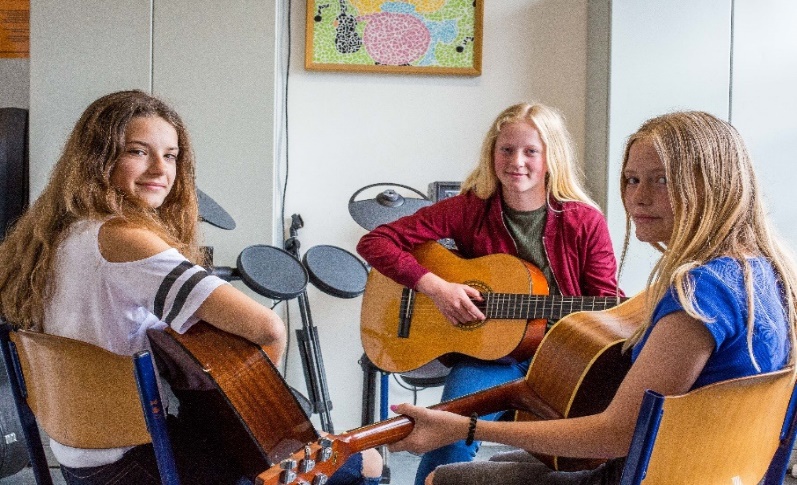 Wat houden keuzelessen Kunst in?
Lessen van onze eigen vakdocenten die gespecialiseerd zijn op het gebied van muziek en beeldende vorming
Gastlessen van professionals (dans, acteren e.d.)
Vaardigheden leren op het gebied van tekenen, schilderen, beeldhouwen, muziek, fotografie, acteren en dans
Presenteren en samenwerken
Excursies naar musea of theater
Theaterbezoek en/of theatervoorstellingen 
     op school
Tropenmuseum – Beeld en Geluid – Stedelijk Museum – van Gogh museum – Kruller-Müller - Rijksmuseum
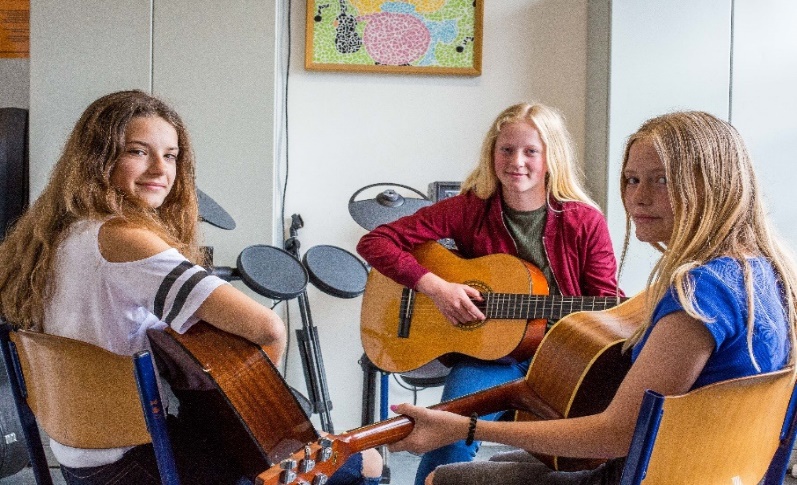 Wat nog meer?
Face-art
Acteerworkshops
Schilderen
Bordspel ontwerpen
Speelfilm maken
Dansen
Fotograferen
Song schrijven
Enz .
Tropenmuseum – Beeld en Geluid – Stedelijk Museum – van Gogh museum – Kruller-Müller - Rijksmuseum
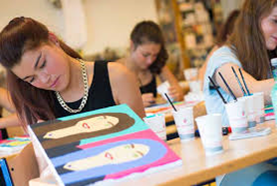 Voor wie?
Kinderen die affiniteit hebben met kunst en cultuur

Kinderen die graag samenwerken

Kinderen die hun talenten willen ontwikkelen op het gebied van muziek, beeldende vorming, dans en/of theater
Een kleine impressie
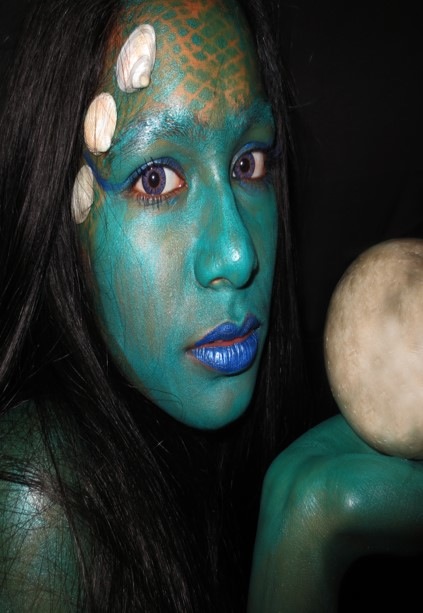 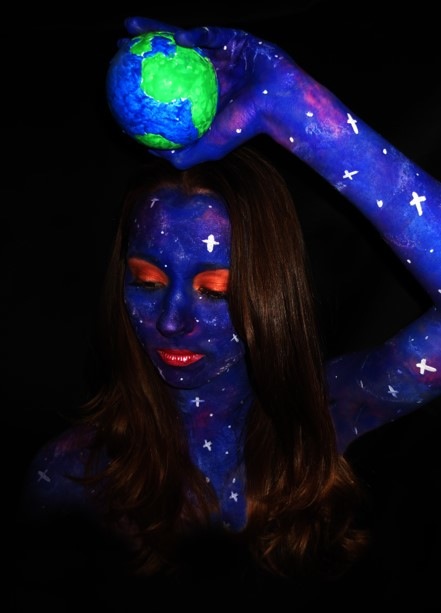 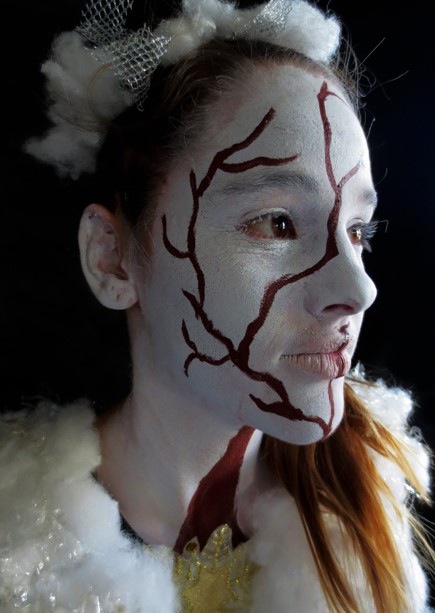 Een kleine impressie
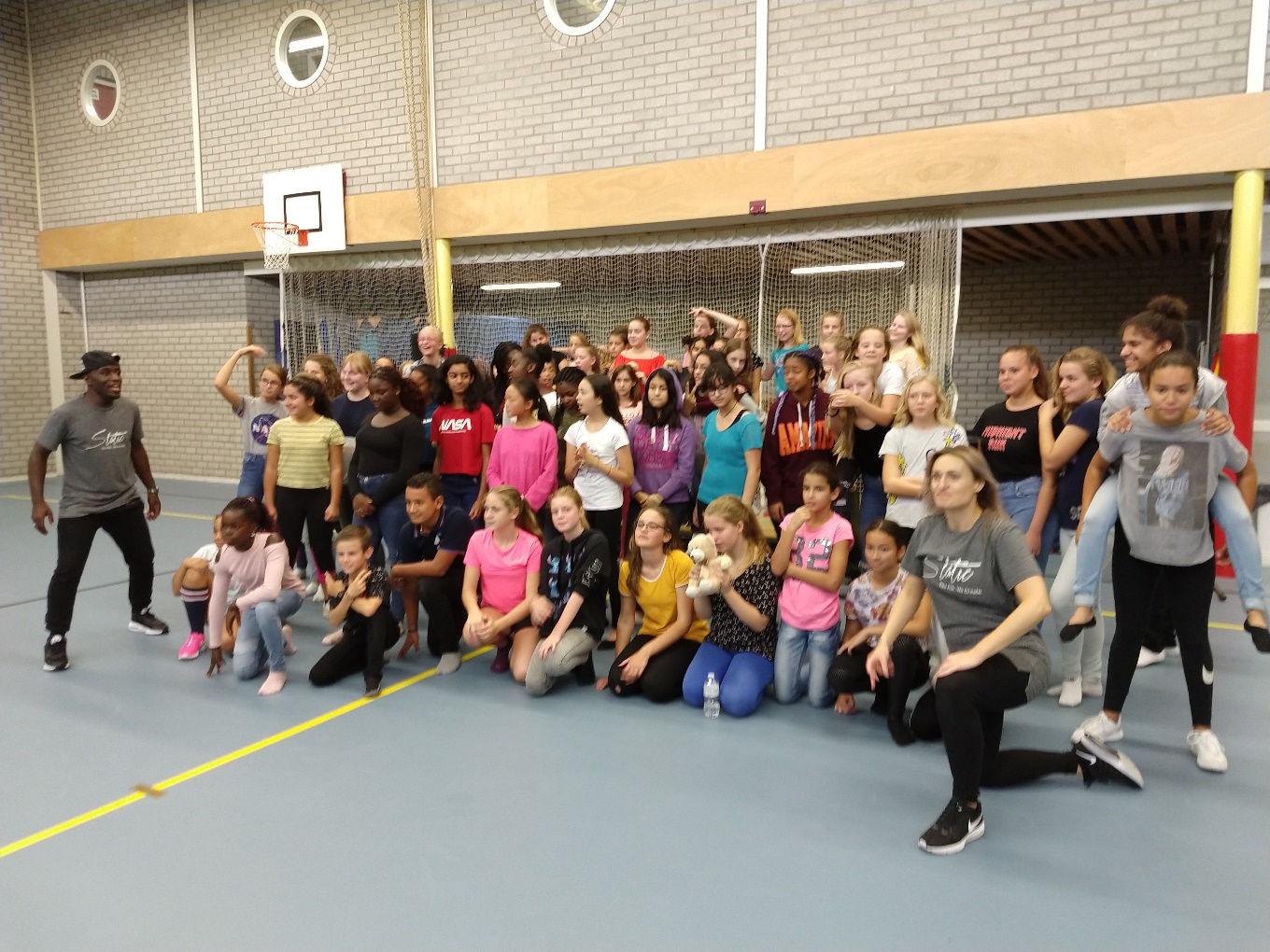 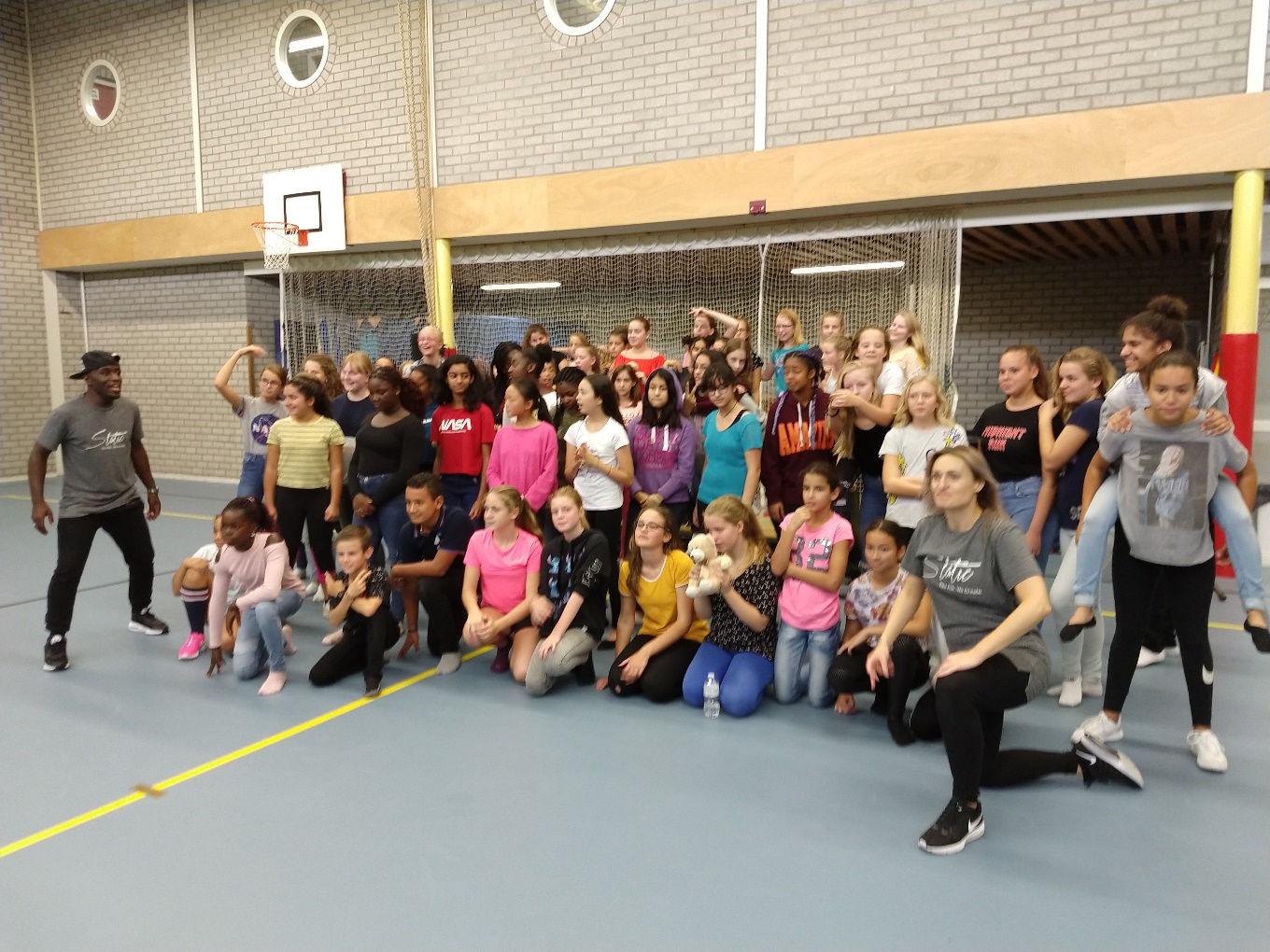 Een kleine impressie
Ophalen van uw kind
Uw kind wordt na afloop van de workshops op de volgende plek terug gebracht:

I AM & Cambridge Engels: 	Uitgang 1 bij lokaal L.002
Sport en Kunst: 		Uitgang 2 hoofdentree bij receptie
Science:			Uitgang 3: Achteruitgang bij lokaal 020

Als u vragen heeft, kunt u mailen naar: directiesecretariaat@ovc.asg.nl